Grow in the Grace and Knowledge of Our Lord
2 Peter 3:18
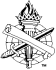 Grow in the grace and knowledge of the Lord
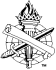 2
Growth in the Grace of our Lord
Proper attitudes toward brethren
“Beloved” (2 Peter 3:1, 8, 14, 17)
Esteemed, dear, favorite, Romans 12:10
Repetitious reminders, 3:1; 1:12-15
Open hearts, 2 Corinthians 6:11-12; Galatians 6:1; Philippians 2:3-4; Colossians 4:5-6
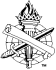 3
Growth in the Grace of our Lord
Be diligent to be found by the Lord in peace when He returns, 2 Peter 3:14
Eager to remove sin’s stain (unblemished and unblameable), 2 Timothy 2:15
Gracious living that is holy and honorable leads to eternal peace, Romans 2:10
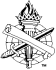 4
Growth in the Grace of our Lord
Accept the apostles’ teachings instead of twisting them, 2 Peter 3:15-17
Warned against selfish use of Scriptures (not gracious)
Be steadfast in truth, not entrenched in  the errors and traditions of men
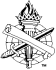 5
Growth in the KNOWLEDGE of our Lord
About the Judgment Day, 2 Peter 3:7
Acts 17:31…
Appointed by God / Assured
2 Corinthians 5:10…
All of us
Receive according to our lives on earth
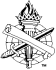 6
Growth in the KNOWLEDGE of our Lord
About what causes error, 2 Peter 3:1-16
Selfish desires, 3:3
Willful ignorance, 3:5
Thinking God is like us, 3:8-9 (Isaiah 55:8-9)
Twisting Scriptures, 3:16
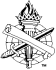 7
Growth in the KNOWLEDGE of our Lord
About repentance, 2 Peter 3:8-10
What it is, 2 Corinthians 7:10
What causes it, 2 Corinthians 7:10
Goodness of God, Romans 2:4
Severity of God, Luke 13:5 (2 Peter 3:9)
What it causes, 2 Corinthians 7:11
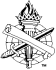 8
Growth in the KNOWLEDGE of our Lord
About Christ’s return, 2 Peter 3:10-13
Day of ending (wrath), 3:10-12
Day of beginning (reward), 3:13
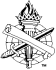 9
Growth in the KNOWLEDGE of our Lord
About spiritual growth, 2 Peter 3:18
Nutrition, exercise, and endurance
Diligent, holy living, 3:14
Acknowledge God’s longsuffering as an opportunity to grow, not a reason for neglect, 3:15 (Hebrews 6:11-12)
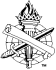 10
“For though by this time you ought to be teachers, you need someone to teach you again the first principles of the oracles of God; and you have come to need milkand not solid food.”(Hebrews 5:12)
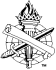 11
“To Him be the glory both now and forever. Amen.” 		  (2 Peter 3:18)
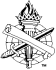 12